https://www.genderspectrum.org/
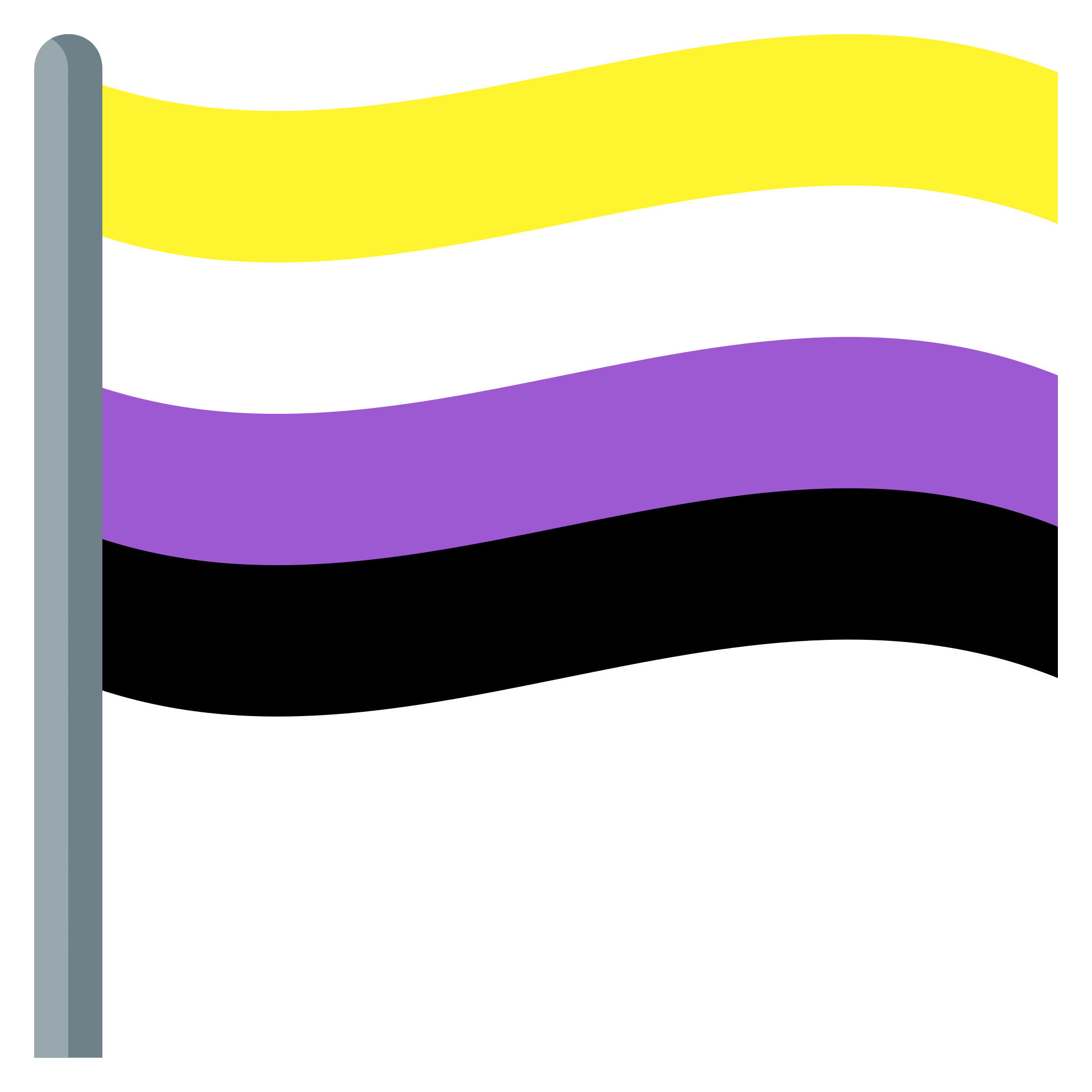 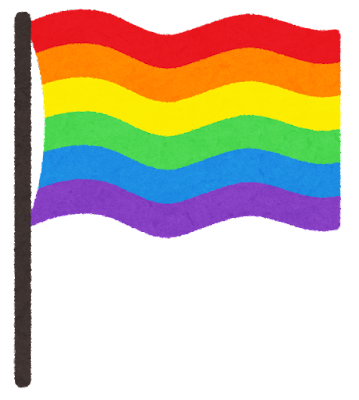 英語で！
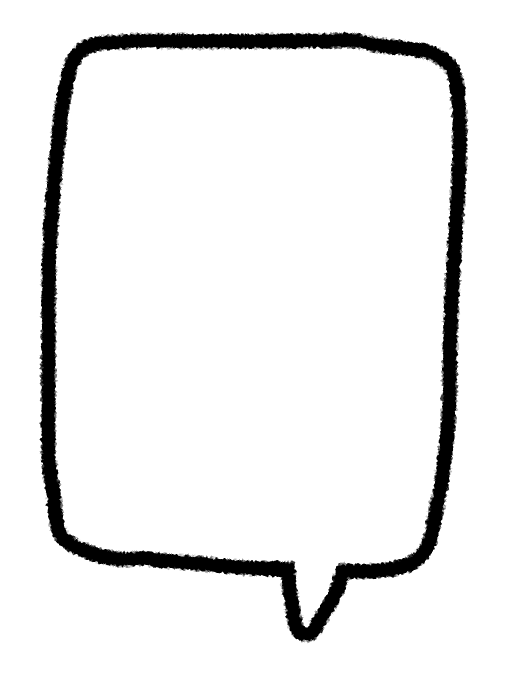 LGBTQ & Pronouns
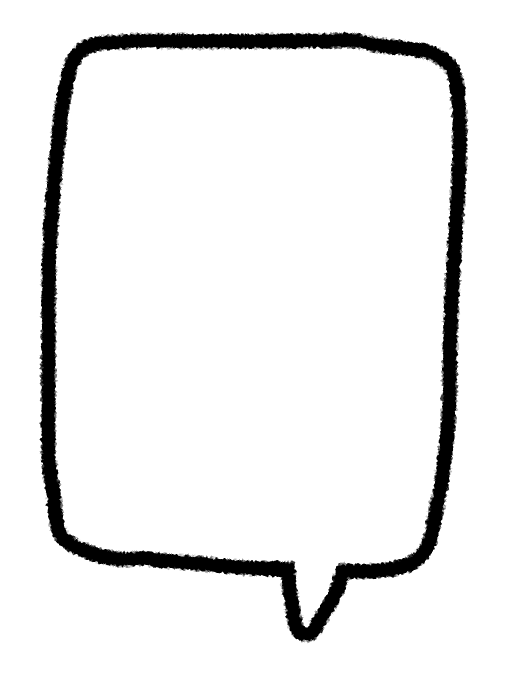 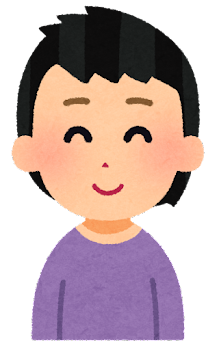 What pronoun do you use?
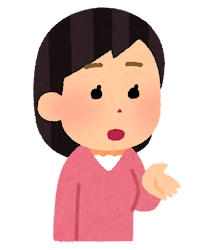 代名詞
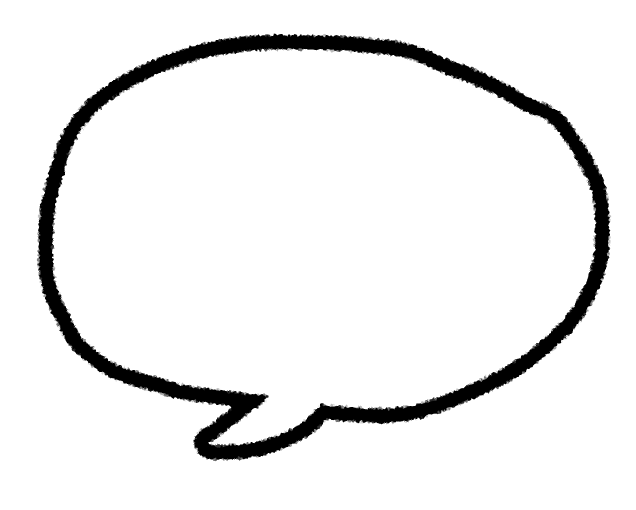 What's 
"non-binary"?
Non-binary (ノンバイナリー) is a gender, like men and women.
I use "they"!
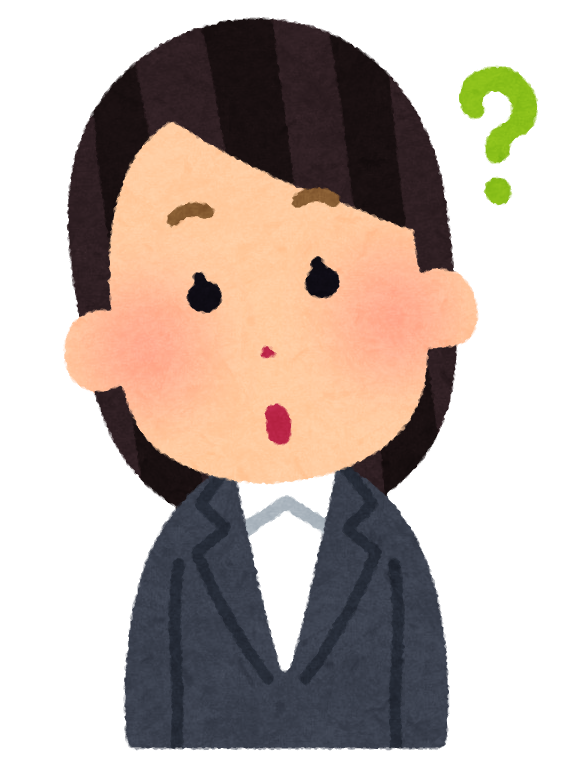 Non-binary means "gender neutral," or 性別なし, 中性.
Or "he" or "she"
Similar to "X-gender."
non-binary
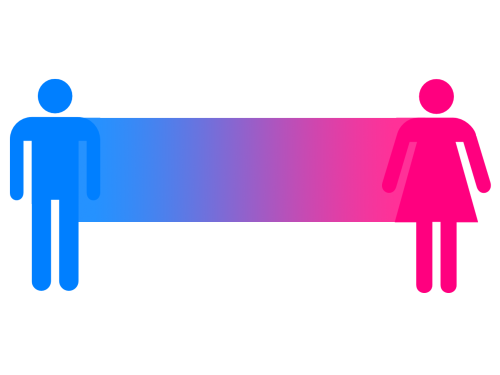 woman
man
ジェンダースペクトラム
How do I use "they"?

例 They are my friend. 
　 They like baseball.
　 Their shirt is purple.
　 I want to play with them.
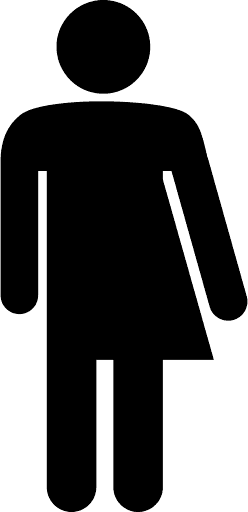 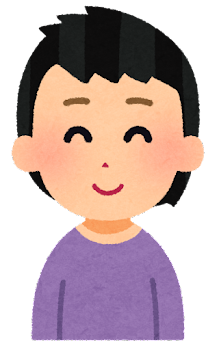 アイデンティティ
知らない人の例: I have a new neighbor! I hope they like Pokemon.
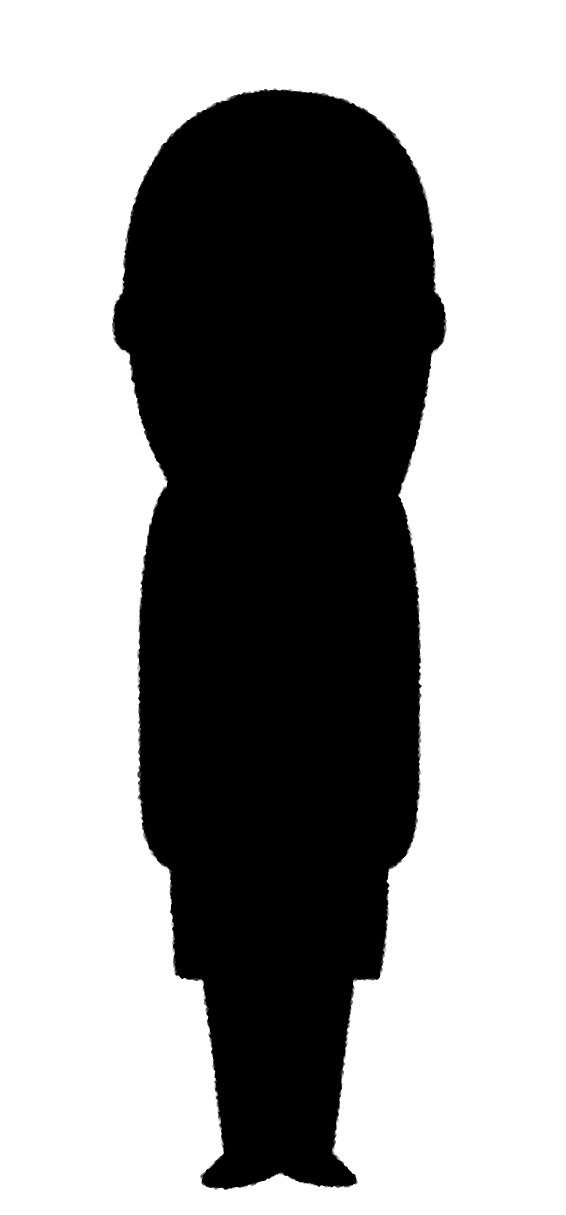 they
she
he
?
代名詞